May 2019
Radio Environment Operational Metric for NGV
Date: 2019-05-10
Authors:
Slide 1
Fischer - FIlippi - Martinez, NXP
May 2019
Abstract
This submission provides technical details on a new metric “TechPercentage” for IEEE 802.11bd stations, for dynamic monitoring and reporting to higher layers the relative numbers of legacy IEEE 802.11p and NGV-capable IEEE 802.11bd stations.
This facilitates a smooth transition from an environment dominated by legacy 802.11p equipment to one with increasing amounts of 802.11bd equipment.
TechPercentage indicates nearby station capabilities in a manner equivalent to how ChannelBusyPercentage indicates current traffic level.
Slide 2
Fischer - FIlippi - Martinez, NXP
May 2019
Common channels for IEEE 802.11p and 802.11bd
ITS band has a very limited number of frequency channels

The allocation of these channels is different in various regulatory domains
For example 7 channels for V2X in US, versus 3 channels in Europe

NGV must be designed to be able to operate in the same channel as IEEE 802.11p based ITS (i.e. ITS-G5)
This does not preclude IEEE 802.11bd to also be deployed in dedicated band
Slide 3
Fischer - FIlippi - Martinez, NXP
May 2019
Common channels for IEEE 802.11p and 802.11bd
Coexistence and cooperation between legacy IEEE 802.11p and 802.11bd stations in the same channel is therefore required. 
Coexistence: Situation in which one radio system operates in an environment where another radio system having potentially different characteristics (e.g. RAT) may be using the same or different channels, and both radio systems are able to operate with some tolerable impact to each other. (Source: EN 303 145 V1.2.1)

Cooperation: Situation in which one radio system operates in an environment where another radio system having potentially different characteristics (e.g. RAT) may be using the same or different channels, and both radio systems are able to send information that can be successfully decoded by the counterpart radio system. (Source: NXP)

A mechanism needs to exist for 802.11bd stations to sense the population of stations supporting each to the technologies, and to report this information to upper layers.
Slide 4
Fischer - FIlippi - Martinez, NXP
May 2019
Timeline showing possible deployment of NGV within a IEEE 802.11p channel (1)
Percentage of messages sent on the channel
NGV
100%
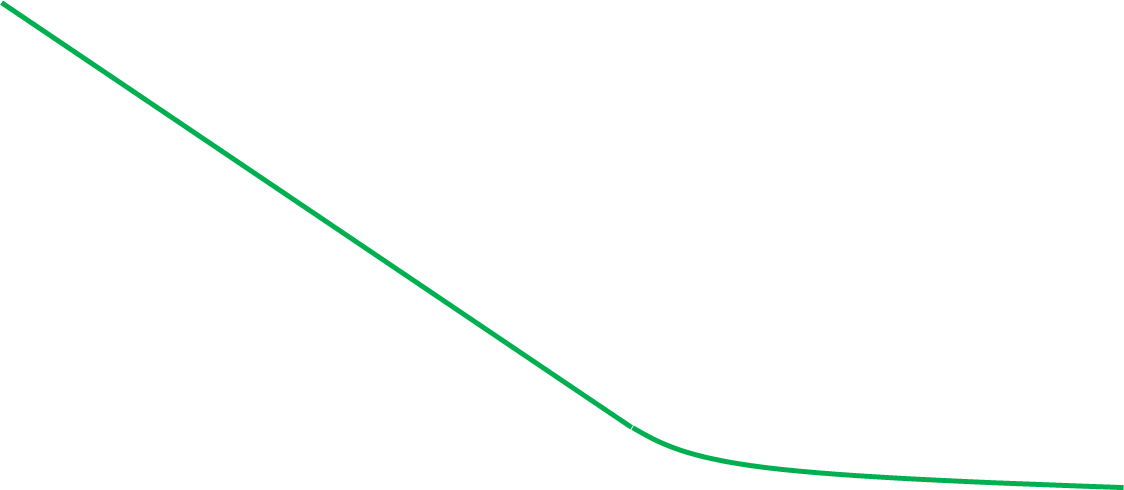 Legacy 802.11p
50%
…
…
…
…
Phase 1
NGV roll-out start
Phase 3
Legacy stations phase-out
Phase 2
NGV develops
0%
time
Slide 5
Fischer - FIlippi - Martinez, NXP
May 2019
Timeline showing possible deployment of NGV within a IEEE 802.11p channel (2)
Slide 6
Fischer - FIlippi - Martinez, NXP
May 2019
TechPercentage metric definition
NGV stations monitor received PPDUs to determine NumStationsNGV and NumStationsLegacy which are used to calculate TechPercentage, over a predefined measurement interval (which can be configured to milliseconds to a few seconds): 
            TechPercentage = NumStationsNGV / (NumStationsNGV+NumStationsLegacy)
   
	NumStationsNGV is the number of PPDUs received during the observation interval originating from NGV-capable stations.
	NumStationsLegacy is the number of PPDUs received during the measurement interval originating from legacy-only stations.
A default measurement interval of one second is recommended, to match the measurement interval for ChannelBusyPercentage (or CBR), but further consideration is appropriate.
 	Received legacy PPDUs that indicate NGV capability are counted in the NumStationsNGV category, not the NumStationsLegacy category.
Slide 7
Fischer - FIlippi - Martinez, NXP
May 2019
Dynamic Monitoring of Nearby Station Characteristics
The new metric TechPercentage allows dynamic monitoring of the capabilities of nearby stations, providing the a simple value that is a useful input to the decision function by which NGV stations to switch between NGV and legacy communication.

TechPercentage can be used by a decision function in several ways:
Configuration of threshold(s) regarding when to switch between legacy and NGV transmissions
Hard switching or soft switch switching between legacy and NGV(where soft switching means that MPDUs are sent in both legacy and NGV PPDUs)

The switching rules are not defined herein.  The intent of TechPercentage is to facilitate rules parameterized to meet the needs of each regional standard (ETSI, SAE, etc.).
Slide 8
Fischer - FIlippi - Martinez, NXP
May 2019
Benefits
802.11bd introduces a new axis of variation – station capability -- into the V2X connectivity environment.  The TechPercentage is a simple metric to indicate a position along this axis in the current radio environment.
TechPercentage is, for the capability axis, comparable to the metric ChannelBusyPercentage (or CBR) for the temporal axis.

The measurement interval is configurable across a range from a hundred milliseconds to several seconds.  A suggested default interval is one second.

TechPercentage allows for a variety of transitions schemes to NGV to 11p type of waveforms
Slide 9
Fischer - FIlippi - Martinez, NXP
May 2019
Straw Poll
Do you agree to add the following text into Section 3.1 of SFD?
“NGV stations shall monitor the wireless medium to generate a TechPercentage metric using the PPDUs received indicating NGV and legacy-only station capabilities during each measurement interval (configurable, default one second), as defined on slide 7 of submission 11-19/0783.  The TechPercentage value shall be available to the MAC and to higher layers.s”

Y: 
N: 
A:
Slide 10
Fischer - FIlippi - Martinez, NXP